Leadership Skills for Boating & Water Safety
#IBWSS19
Moderator
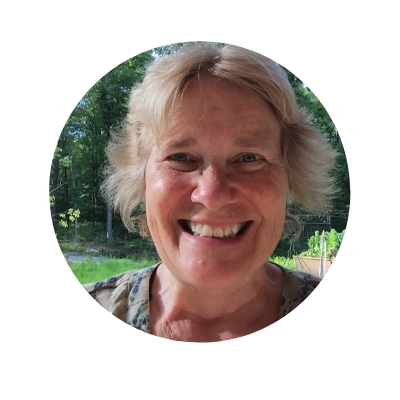 Pam Dillon
Director of Education and Standards Division
National Association of State Boating Law Administrators
pam@nasbla.org
Panelists
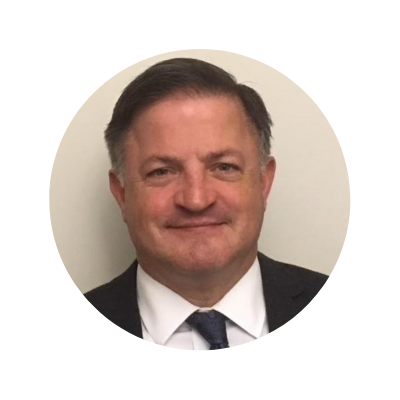 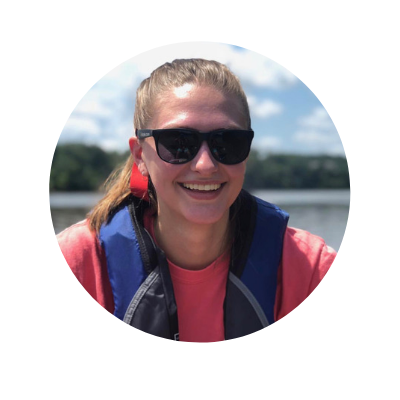 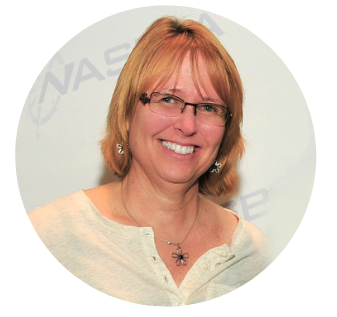 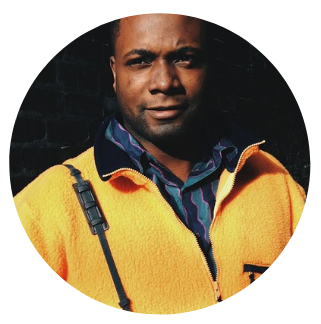 Verne Gifford
U.S. Coast Guard
Chief, Boating Safety Division
MariAnn McKenzie
Oregon State Marine Board
Boating Safety 
Education Coordinator
Gerry James
Explore Kentucky
Initiative
Executive Director
Diane Corish
NSBC
Program Manager
Ask a Question
Submit questions via the IBWSS app!

Open the Attendify app
Click on “Activity Stream” in the menu
Click on “What’s on your mind?” at the bottom
Type @IBWSS2019 then your question
*All attendees received instructions to download the app in their email.
Leadership Skills for Boating Safety
Verne Gifford
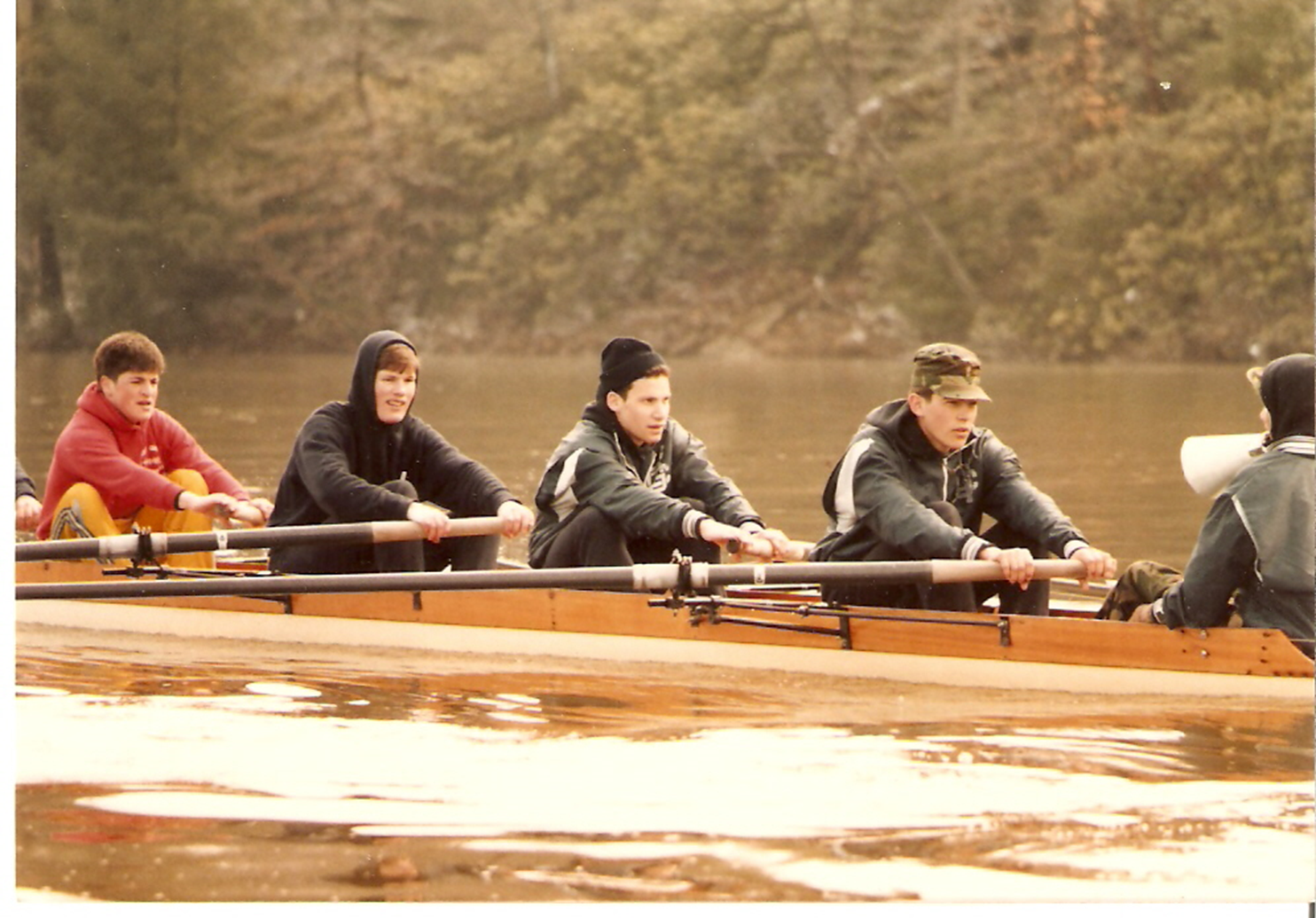 Me, Spring Break 1984, Occoquan, VA
Don Amadee, Team Captain
Leadership Skills
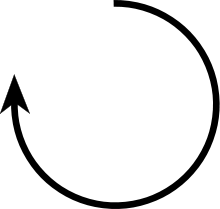 O
  P
  E
N
Leadership Skills
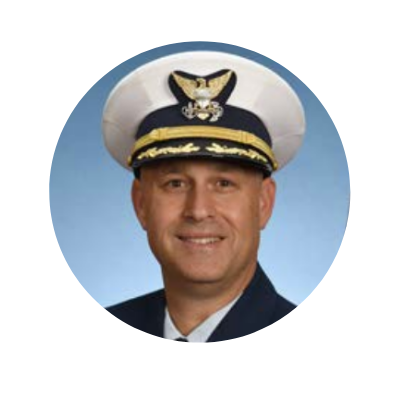 Captain Scott Johnson
U.S. Coast Guard
Chief, Office of Auxiliary and Boating Safety
Leadership Skills
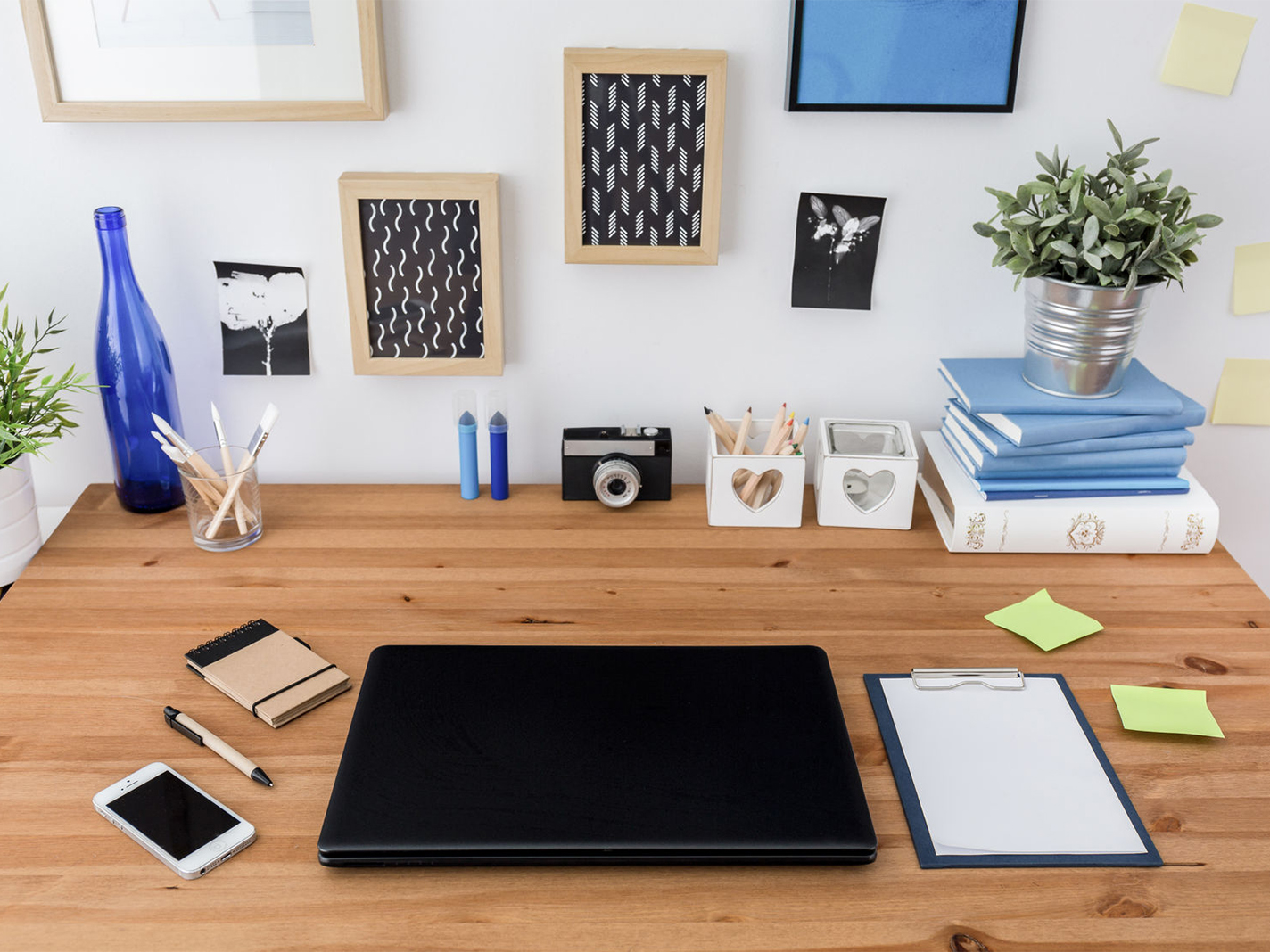 Leadership Skills
1. Evaluate
The Disciplined Pursuit of Less
3. Execute
2. Eliminate
Leadership Skills
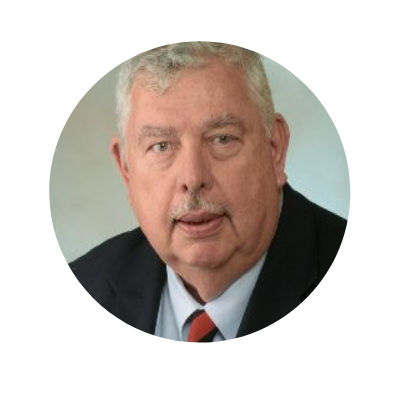 Dr. L. Dan Maxim
NBSAC
Chairman
Leadership Skills
“Dad, I’m talking with Mark right now.”
Mark, should my Dad buy me a Dodge Challenger?
Jack, Tell your Dad I’ve got it; I’ll buy you that car.
Leadership Skills
USCGboating.org
Facebook
Twitter
Boating Safety Circular
Liaisons
Content
Leadership Skills
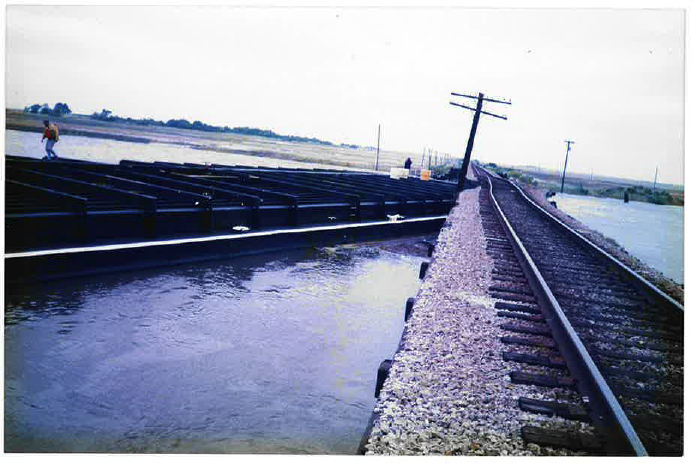 Leadership Skills
61K Lives Saved and Counting
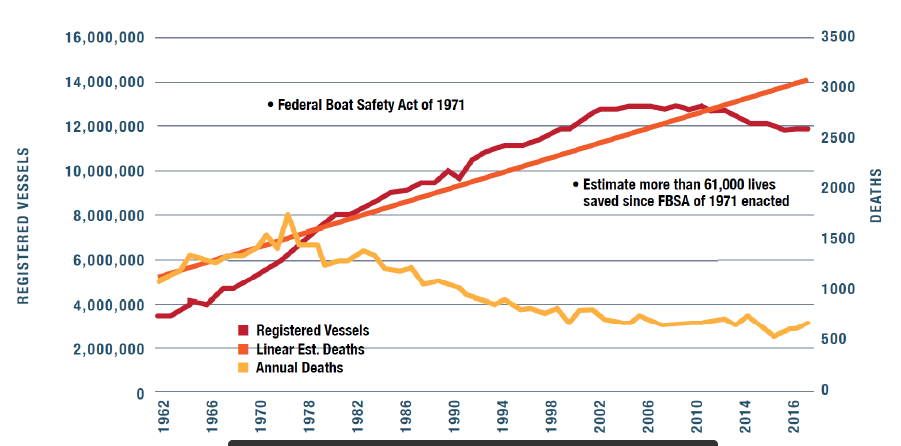 Leadership Skills
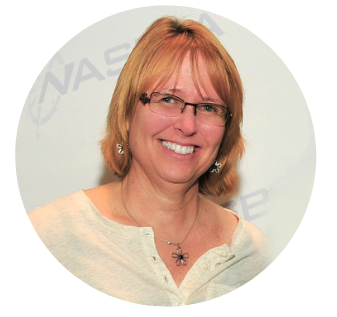 Future Leadership

Perspective: Continue to think out of the box

Experience: Non-motorized program

Thoughts on Technology
MariAnn McKenzie
Oregon State 
Marine Board
Boating Safety 
Education Coordinator
2018 Promotions
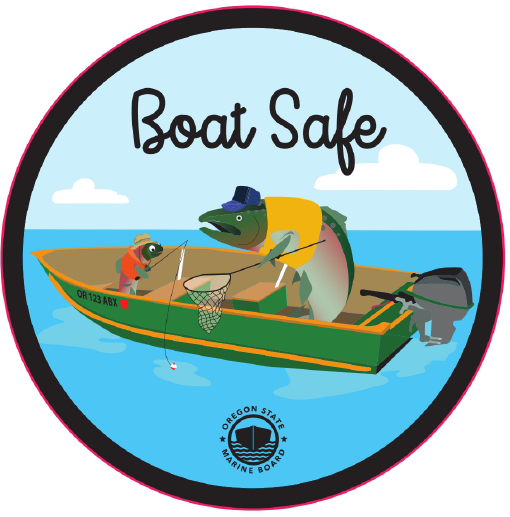 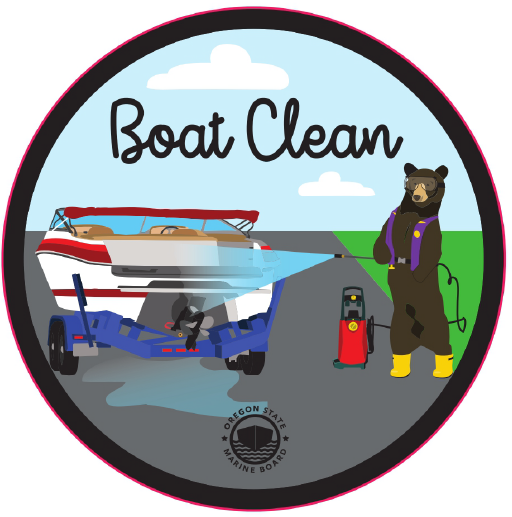 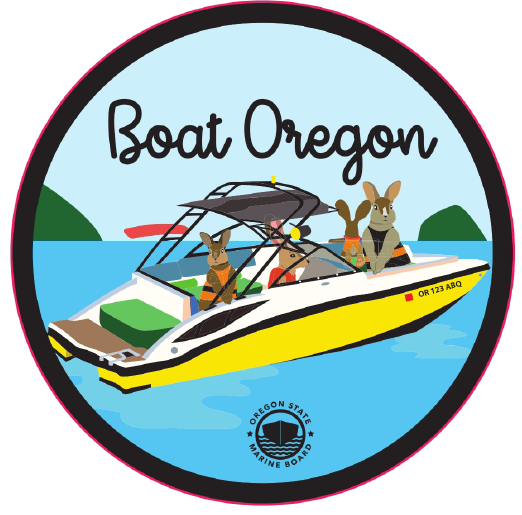 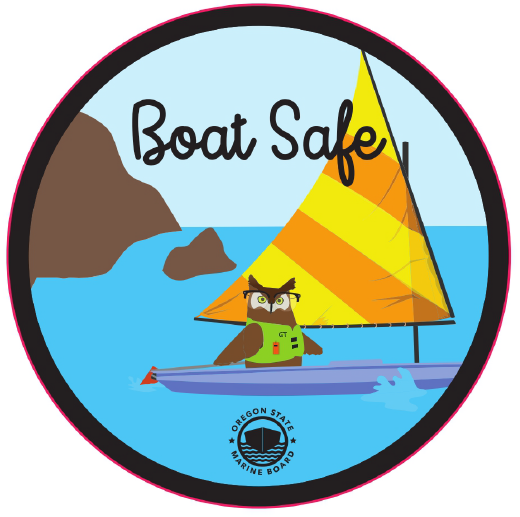 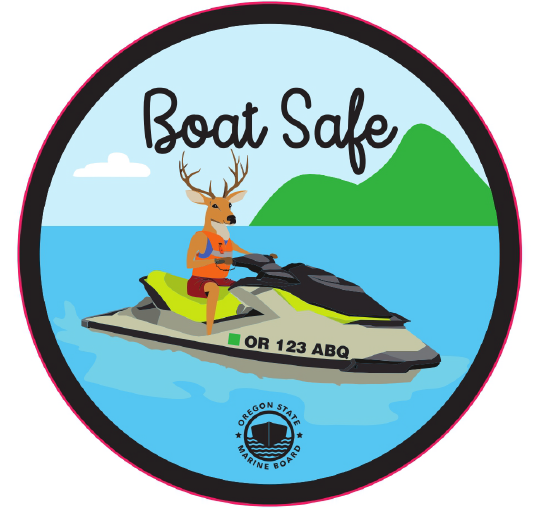 2019 Promotions
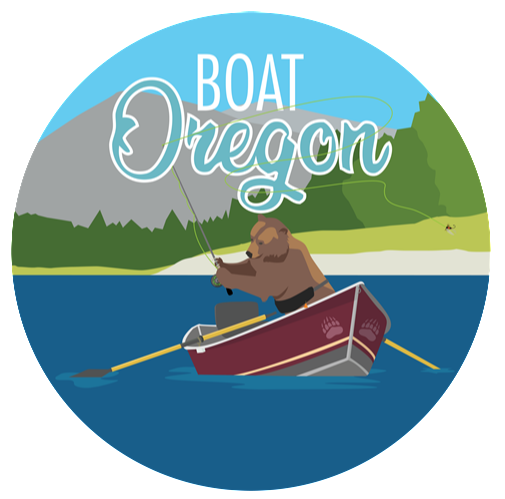 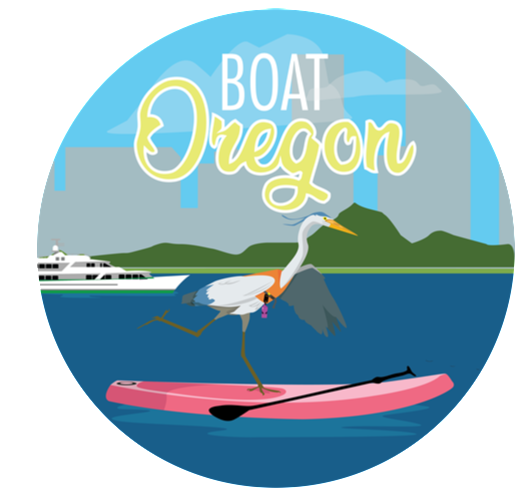 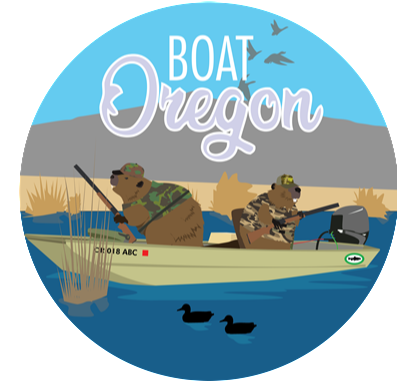 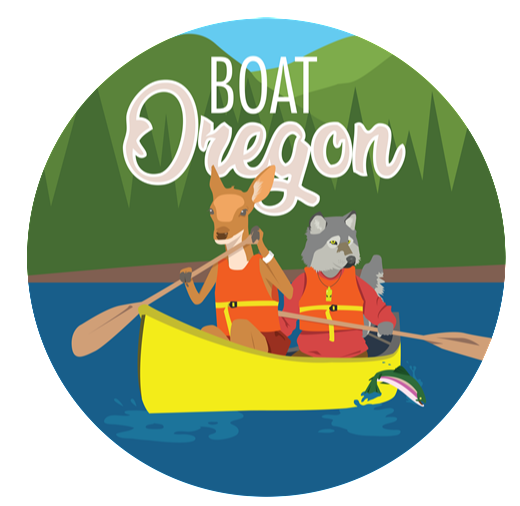 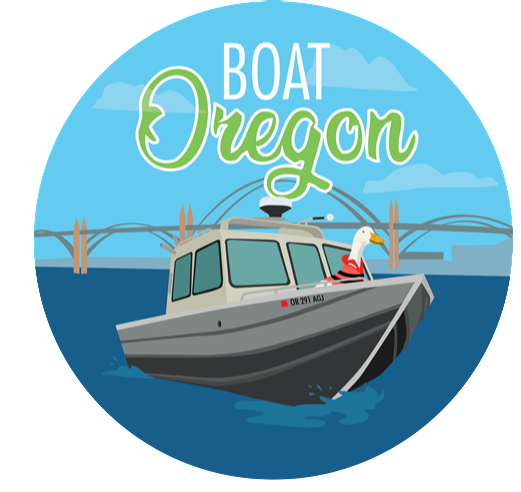 Leadership Skills
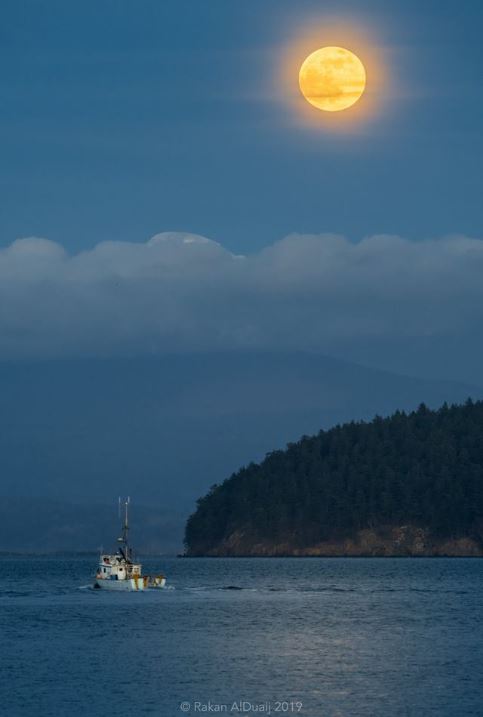 Food for Thought

“A rising tide doesn’t raise people who don’t have a boat. We have to build the boat for them. We have to give them the basic infrastructure to rise with the tide.”  ~ Rahul Gandhi
Leadership Skills
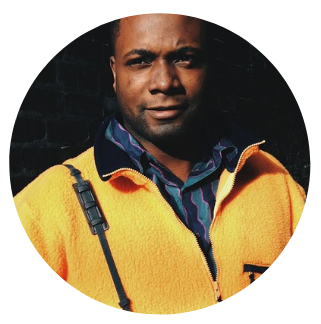 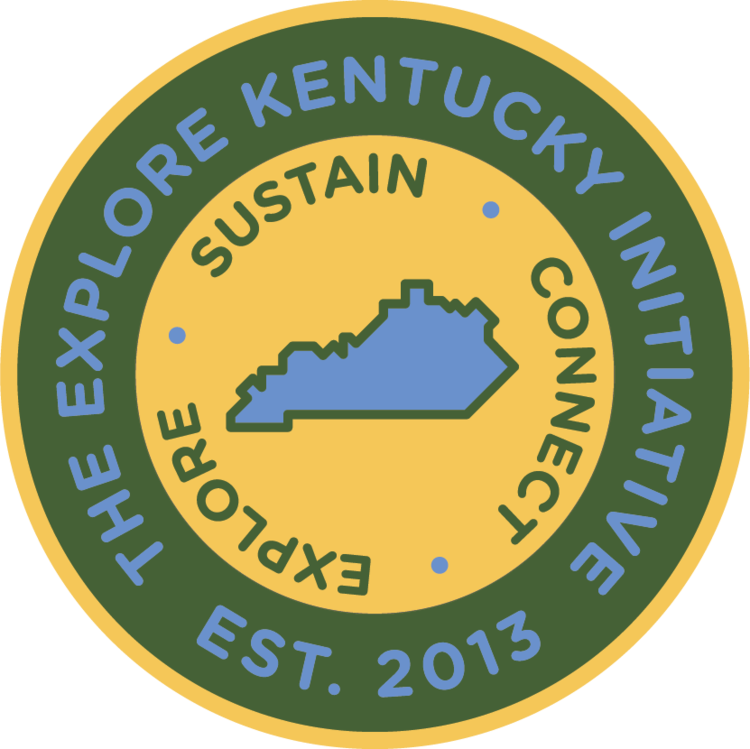 Gerry James
Explore Kentucky
Initiative
Executive Director
Leadership Skills
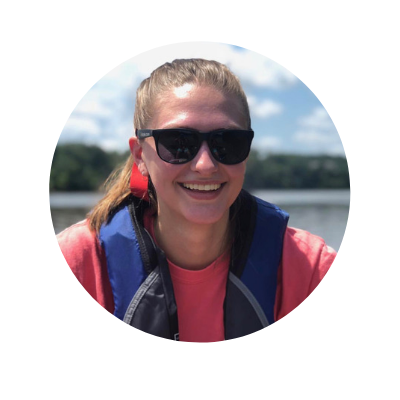 Perspective: We > Me, Dedication to social good, frequent communication, policy for policy’s sake, lateral management

Experience: Program and campaign
manager

Technology: Generational tension, learn from each other
Diane Corish
NSBC
Program Manager
Milllennial Stereotype
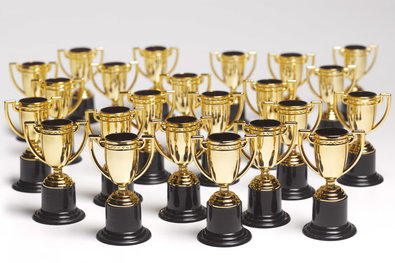 Rate Sessions on the IBWSS App
Feedback may be anonymous
COMING UP NEXT
10:15 – 11:00 a.m.Virtual Learning and Interactive Learning StationsJacksonville Conference RoomYouth and BoatingOmni BallroomBest Practices for Managing Federal GrantsPensacola Conference Room
11:05 – 11:55 a.m.Virtual Learning and Interactive Learning StationsJacksonville Conference RoomInflatable Life Jacket Relay RaceOmni BallroomDeveloping a National Water Safety Plan for the U.S.Pensacola Conference Room